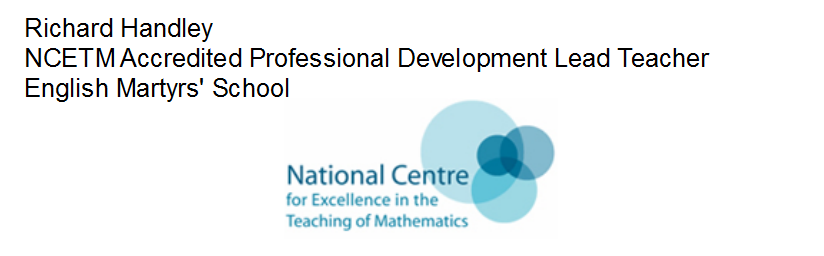 Outcomes After Teaching
The Results
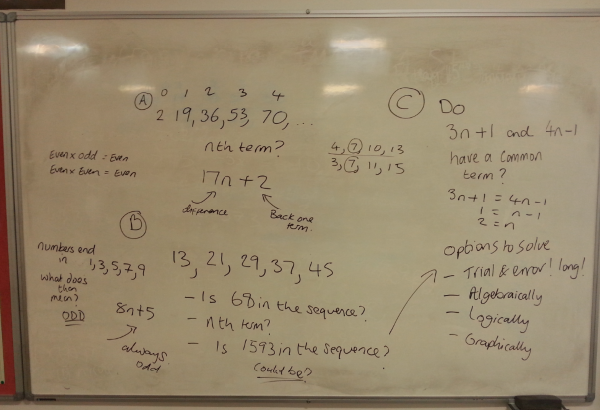 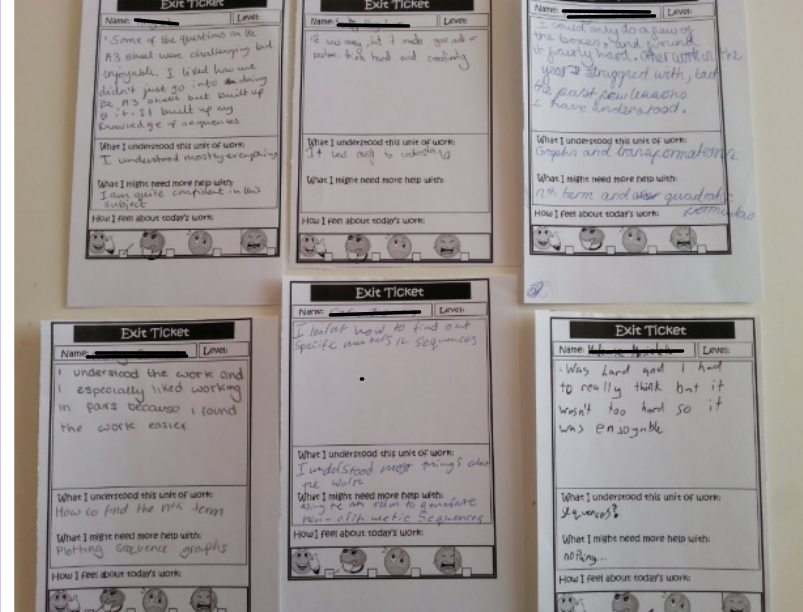 Student Feedback
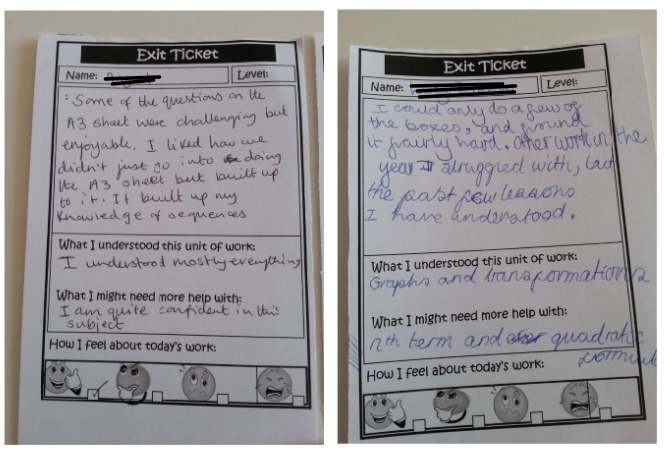 Teaching nth Term
Starter : Youtube Video – Can you solve this?
https://www.youtube.com/watch?v=vKA4w2O61Xo
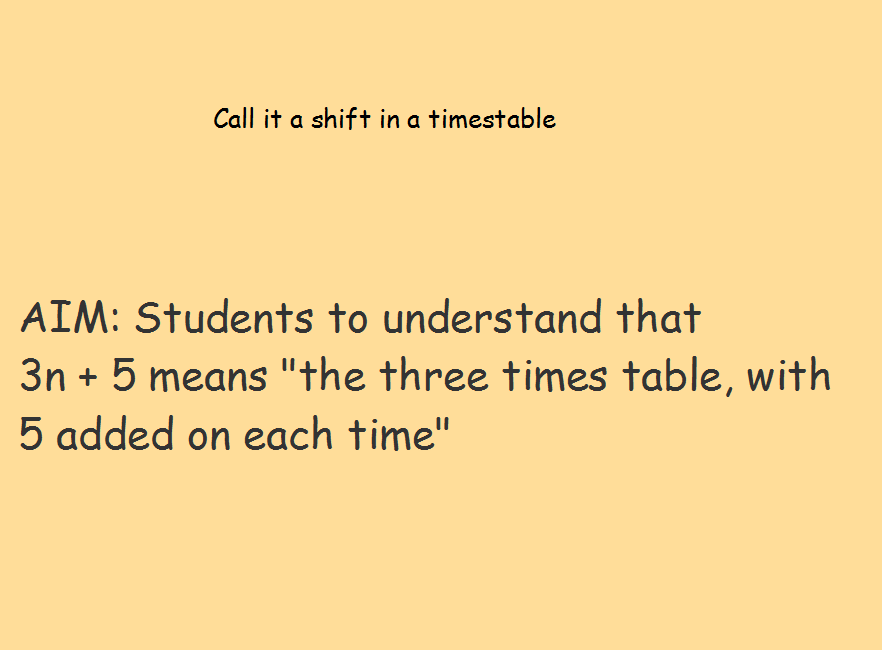 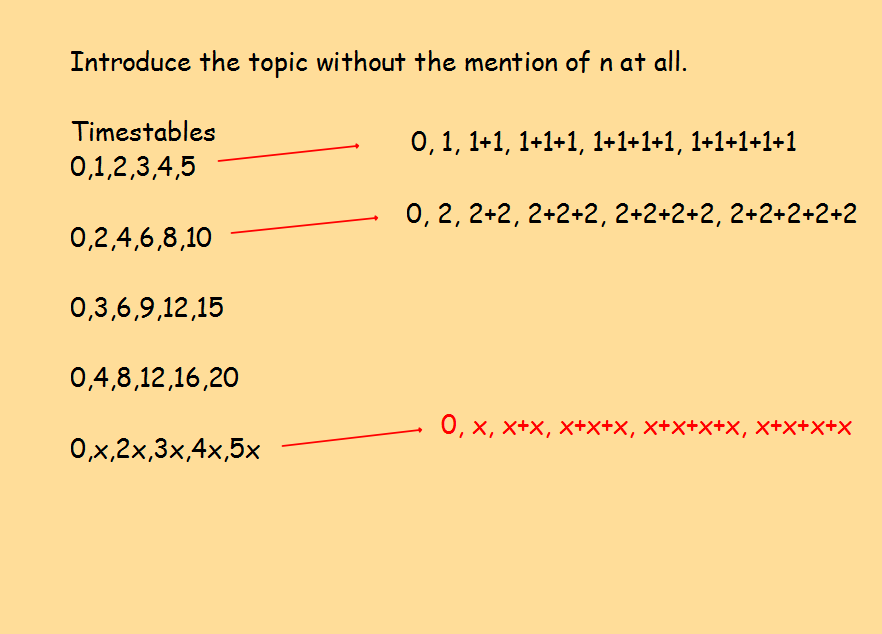 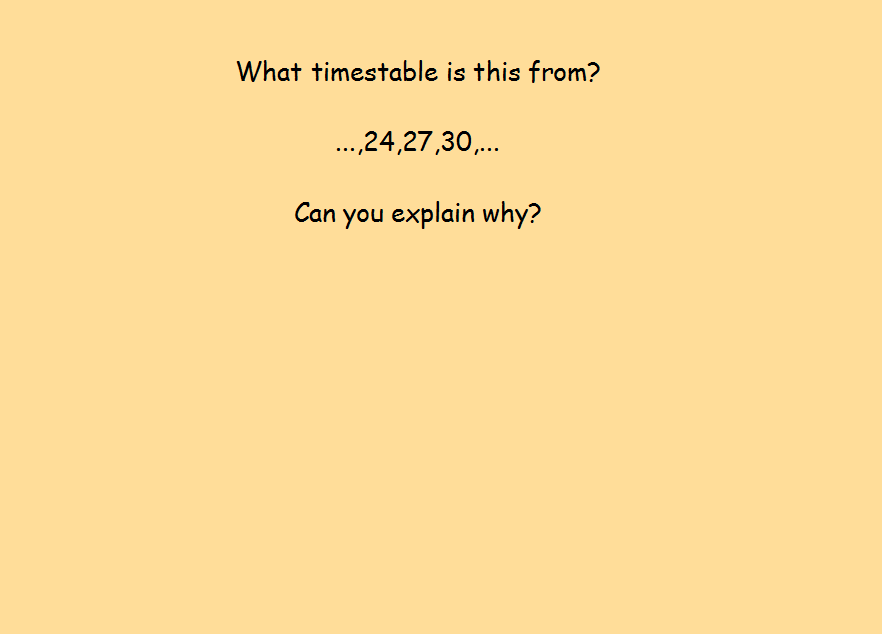 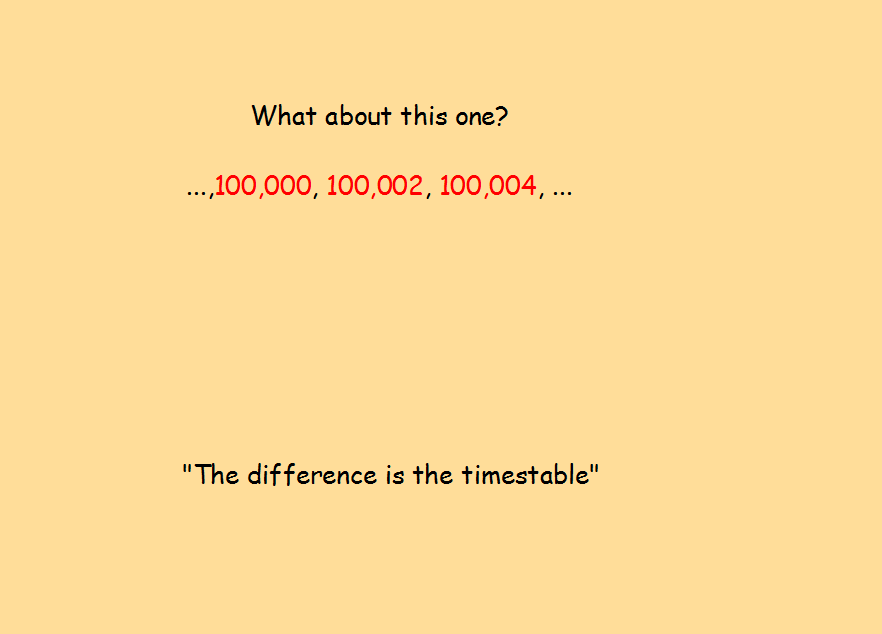 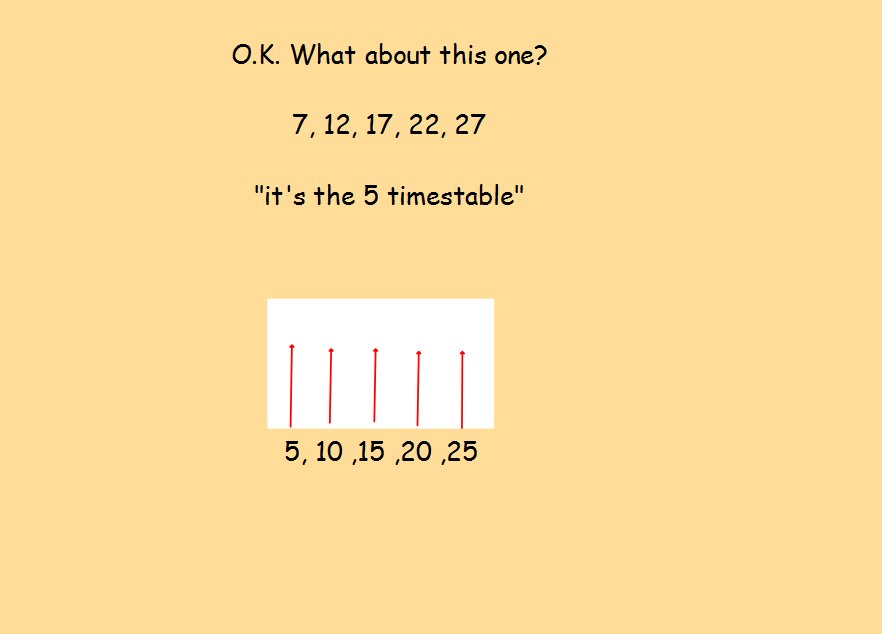 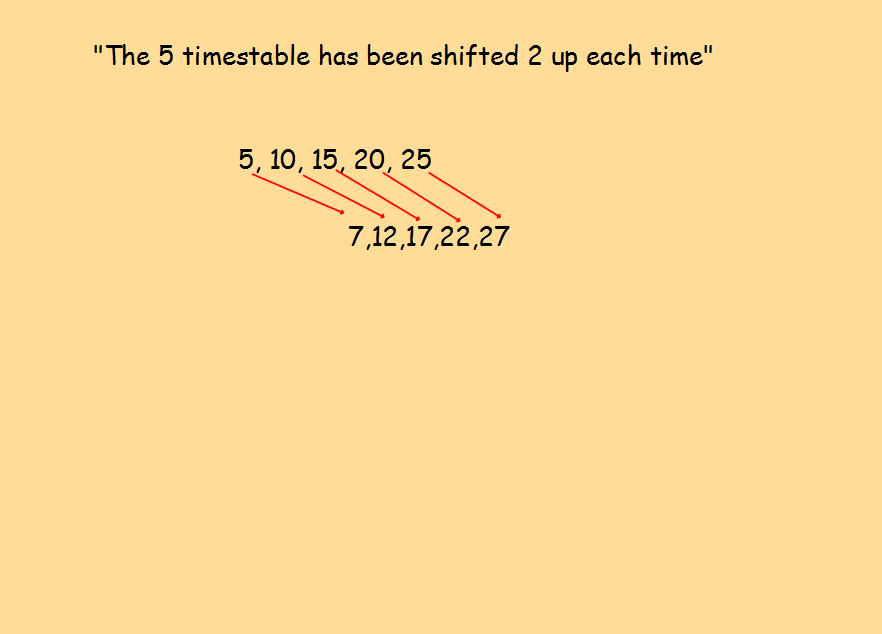 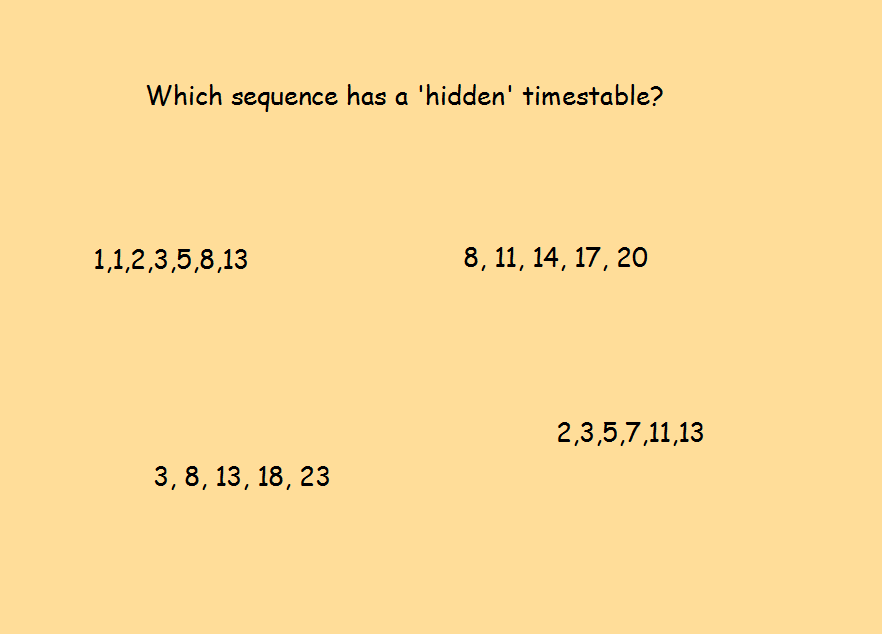 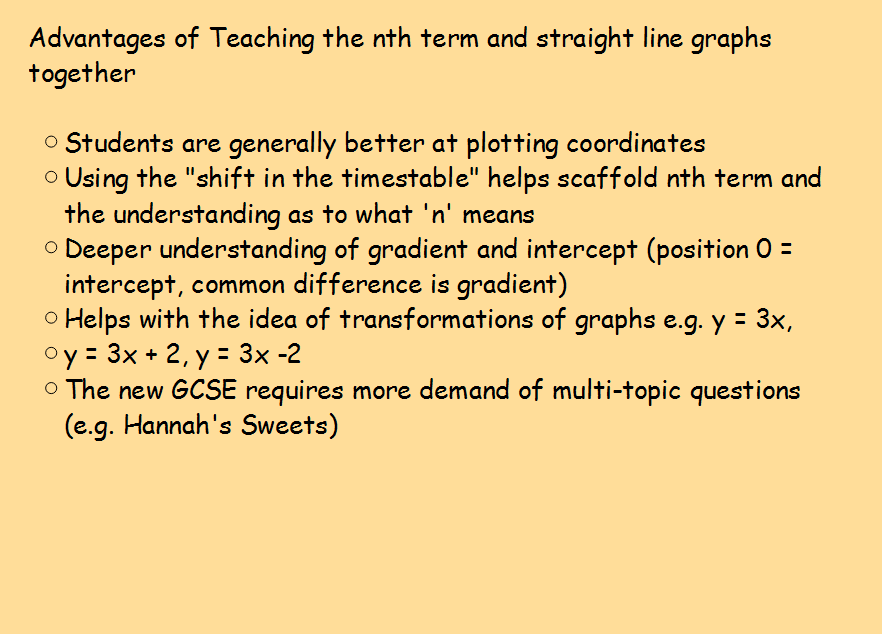 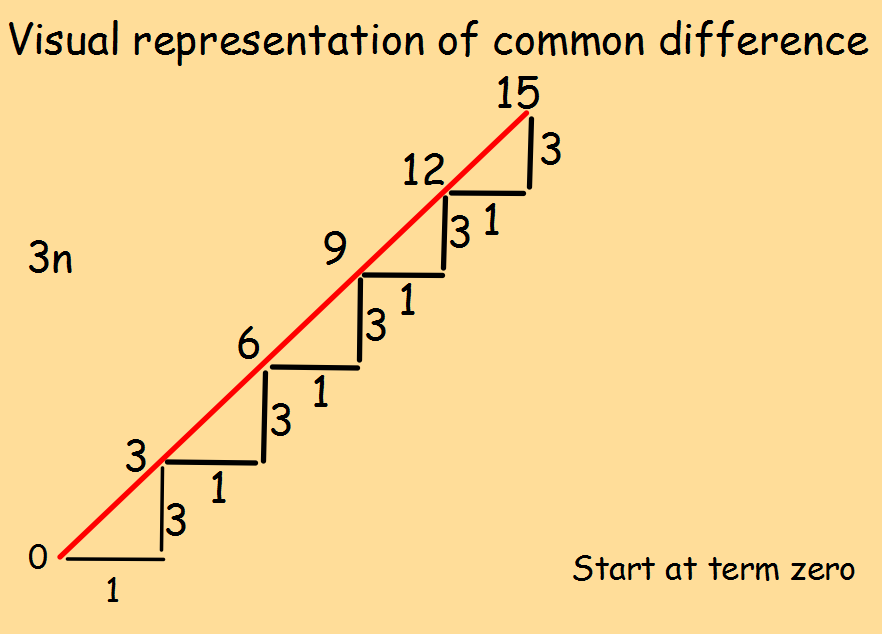 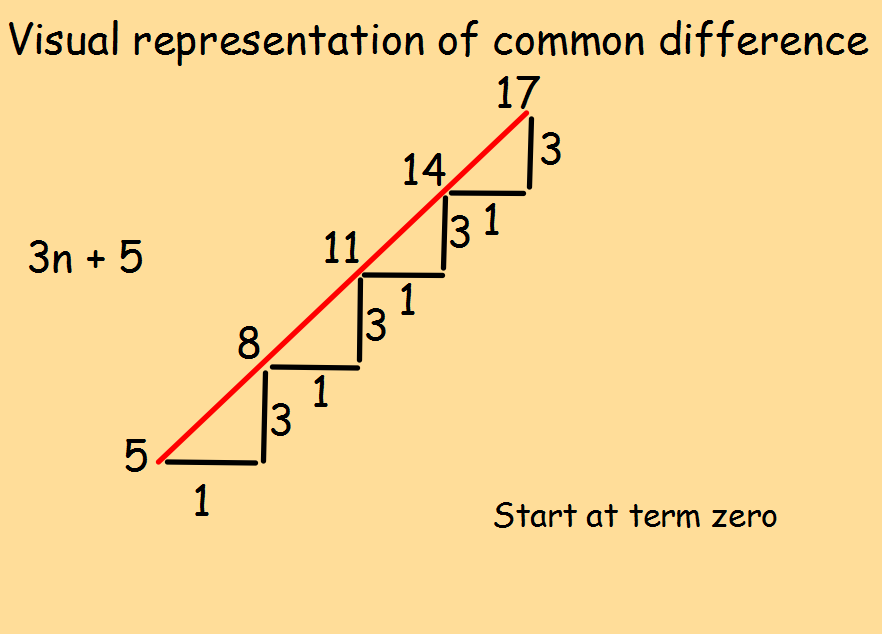 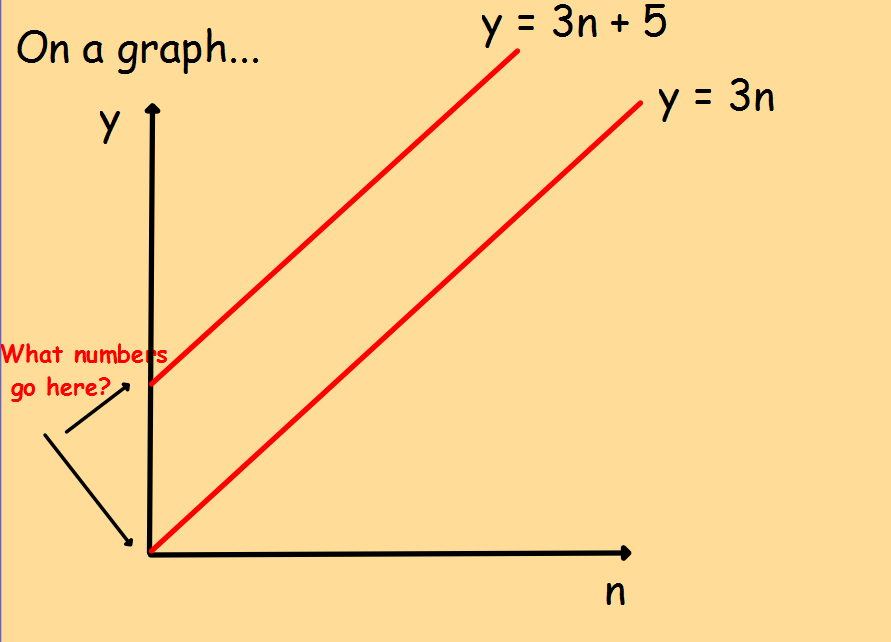 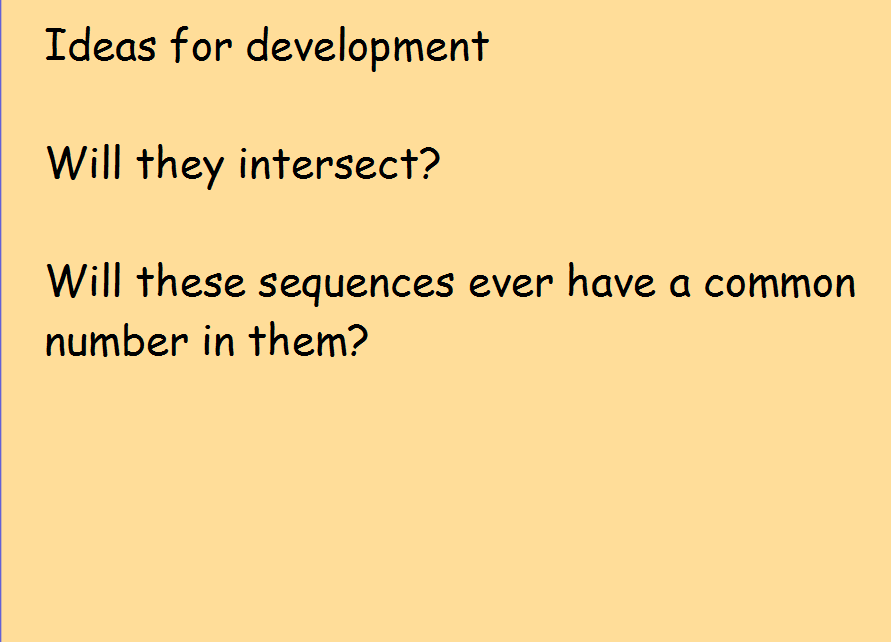 Graphically
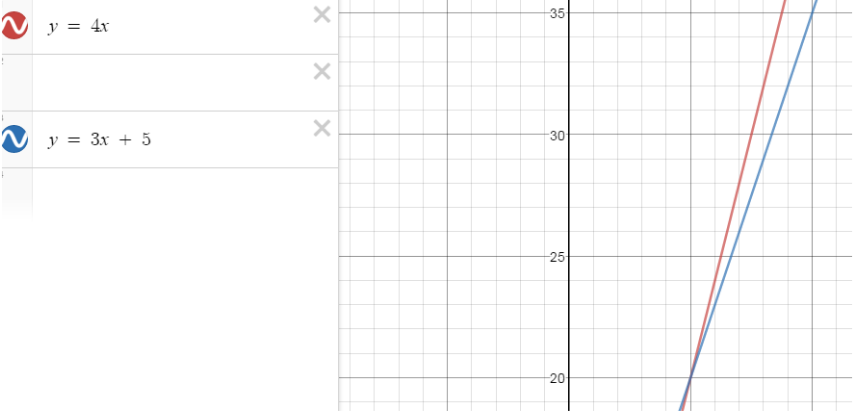 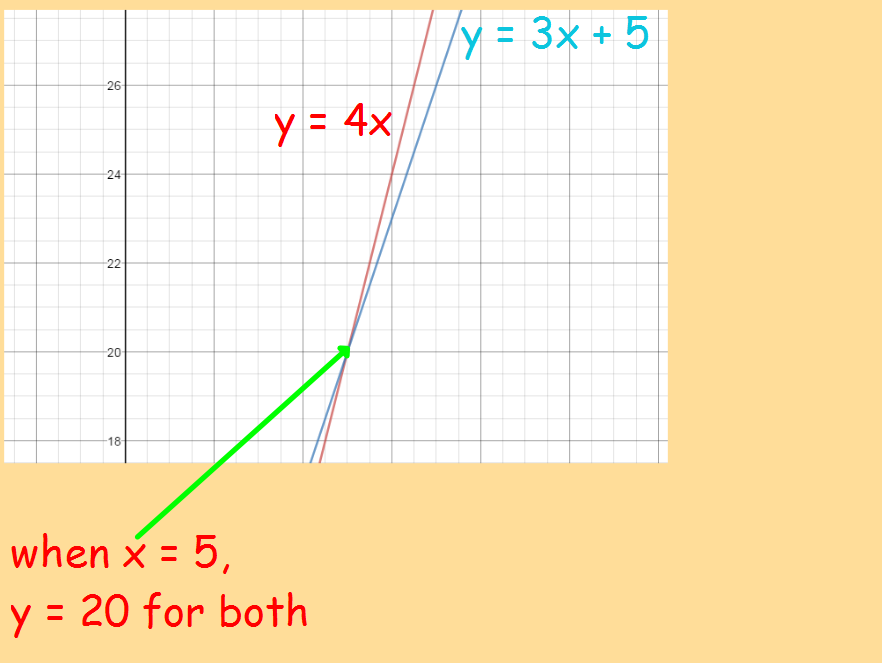 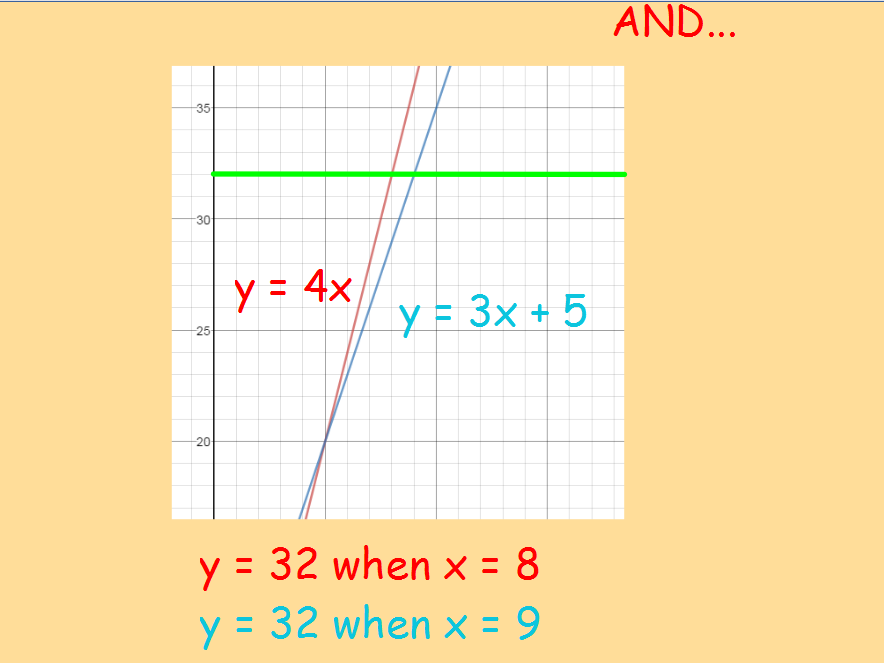 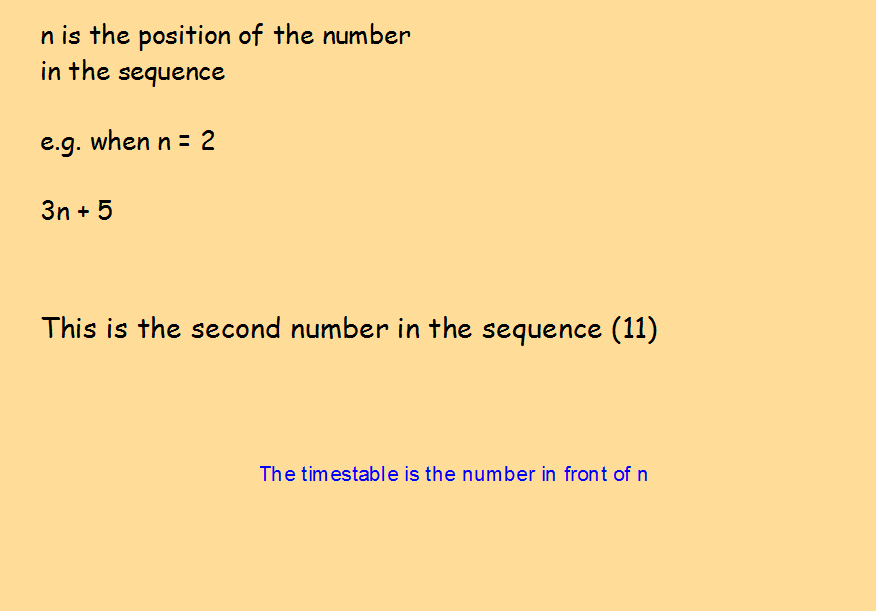 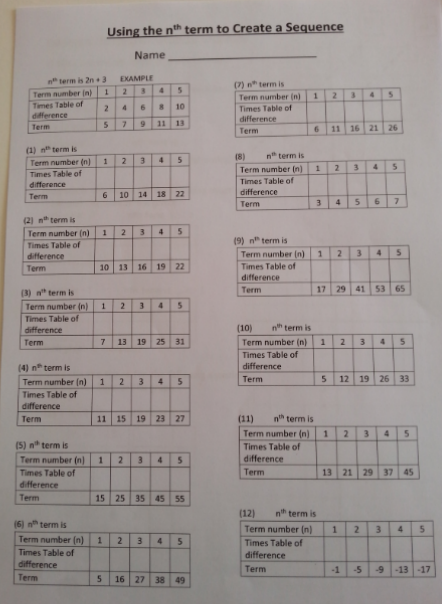 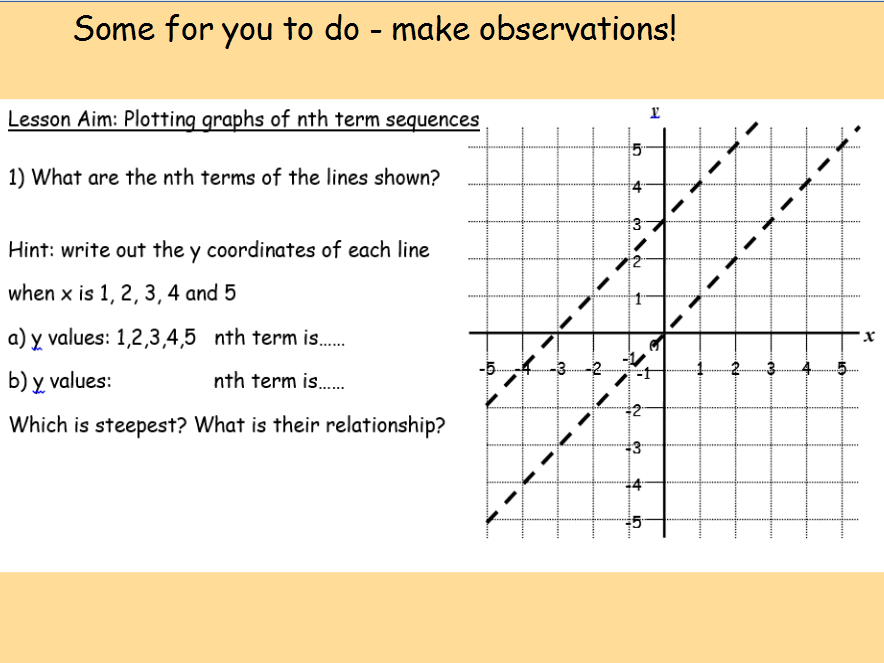 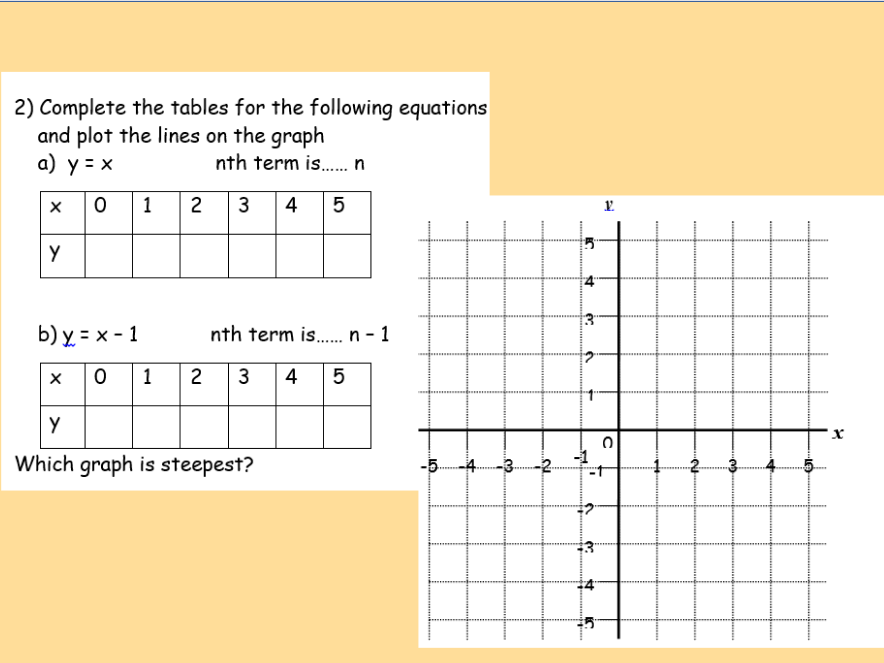 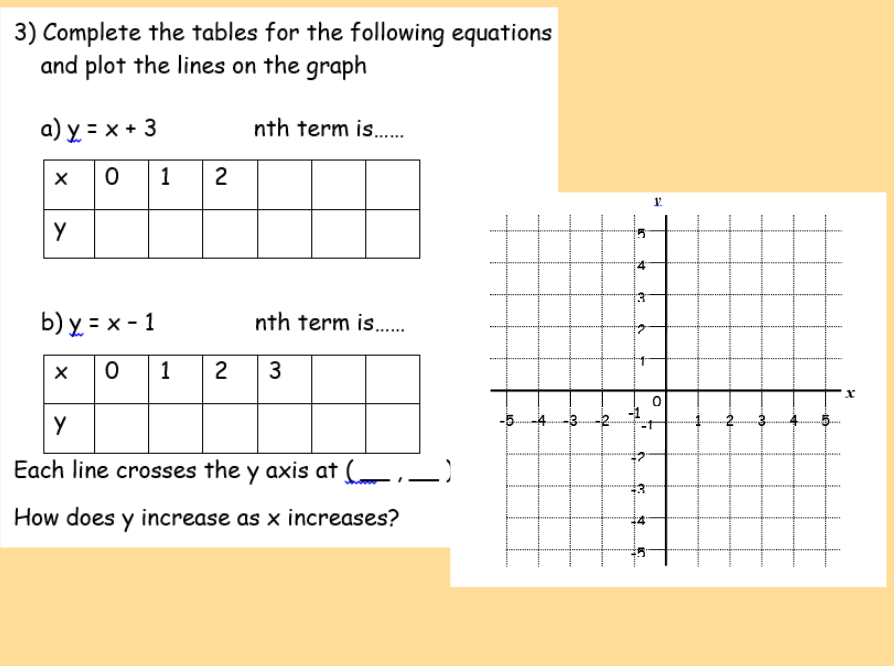 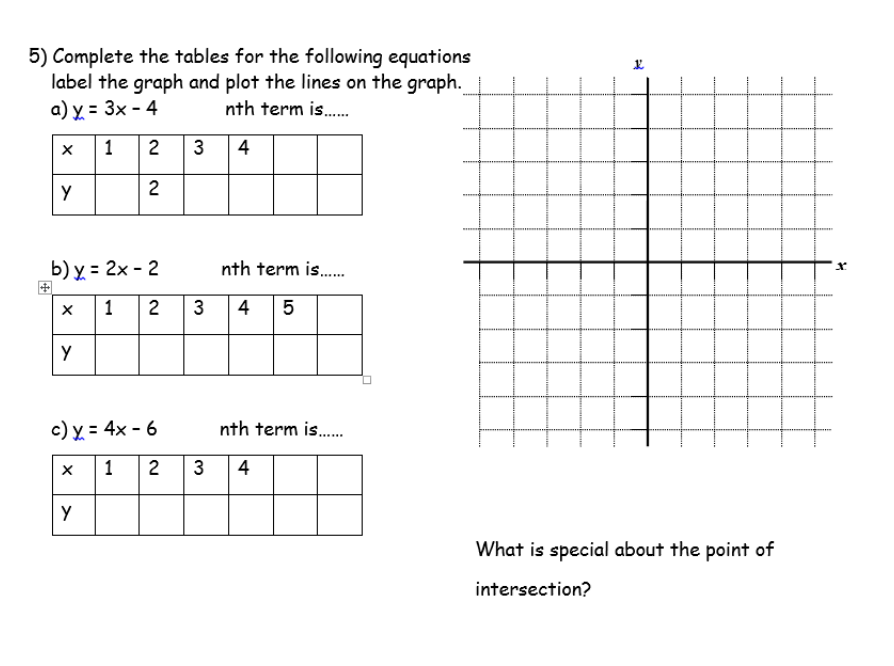 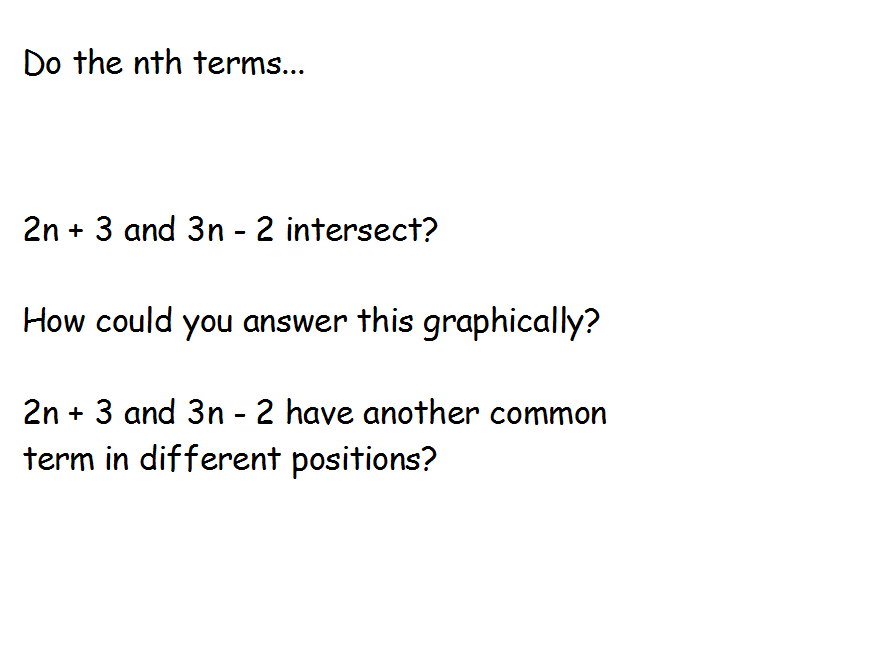 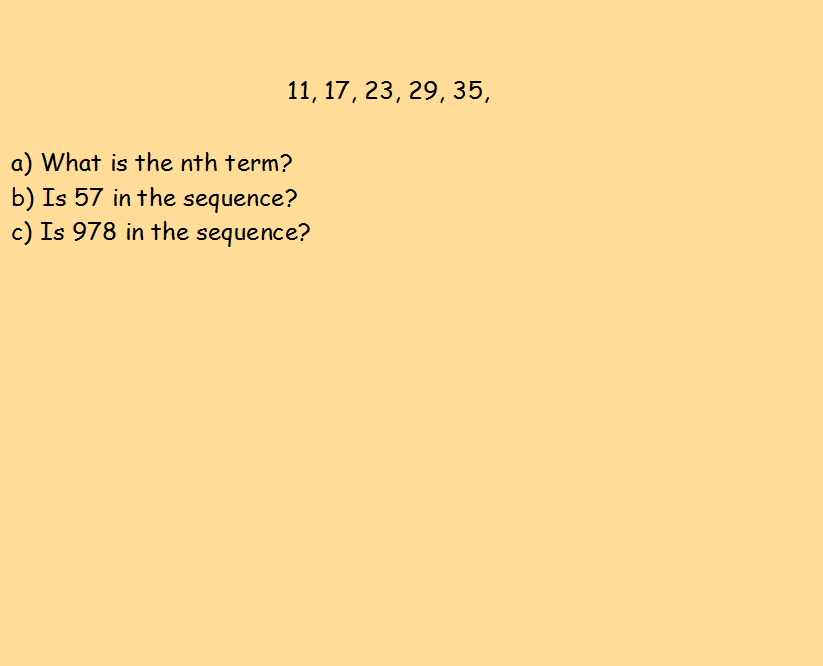 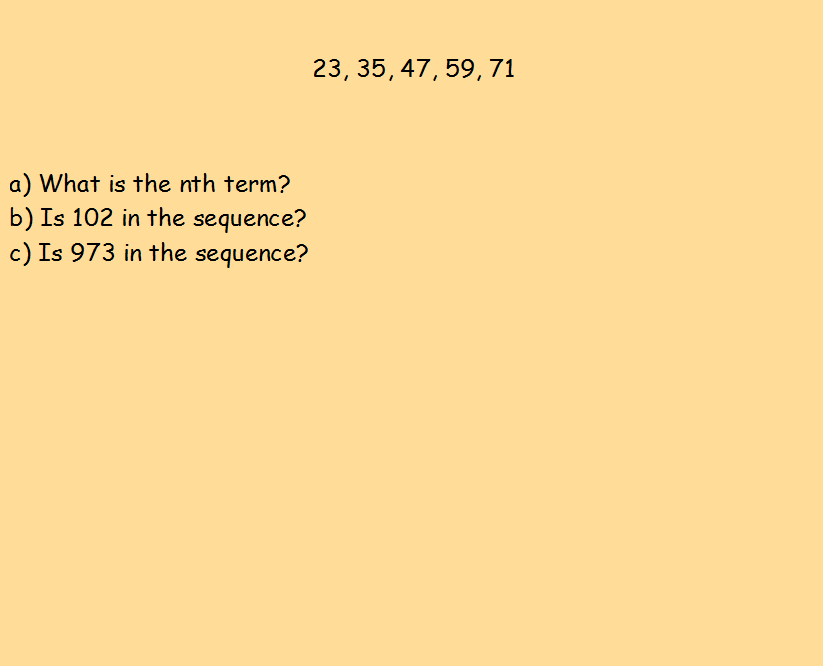 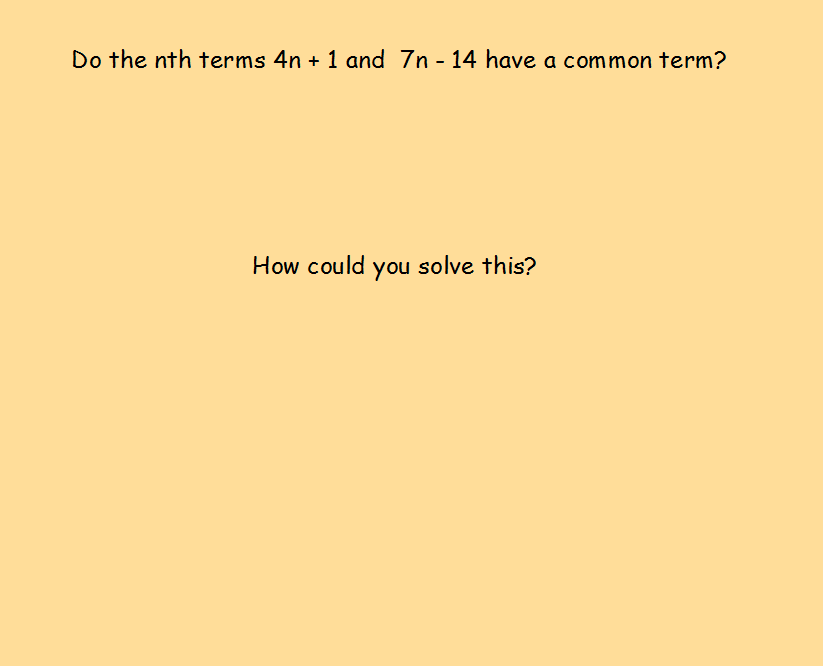 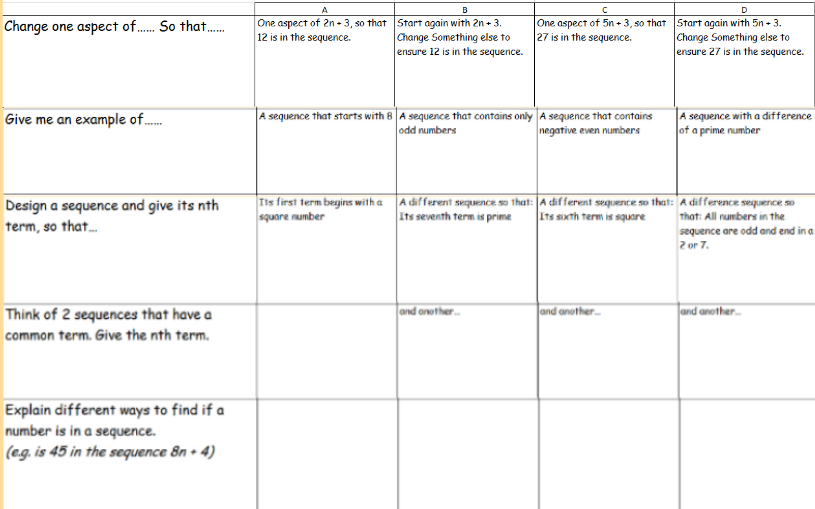 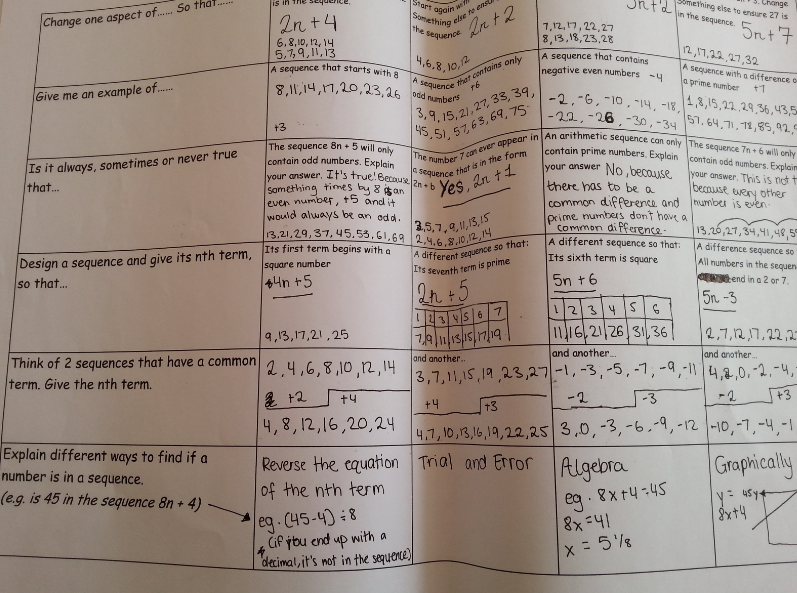 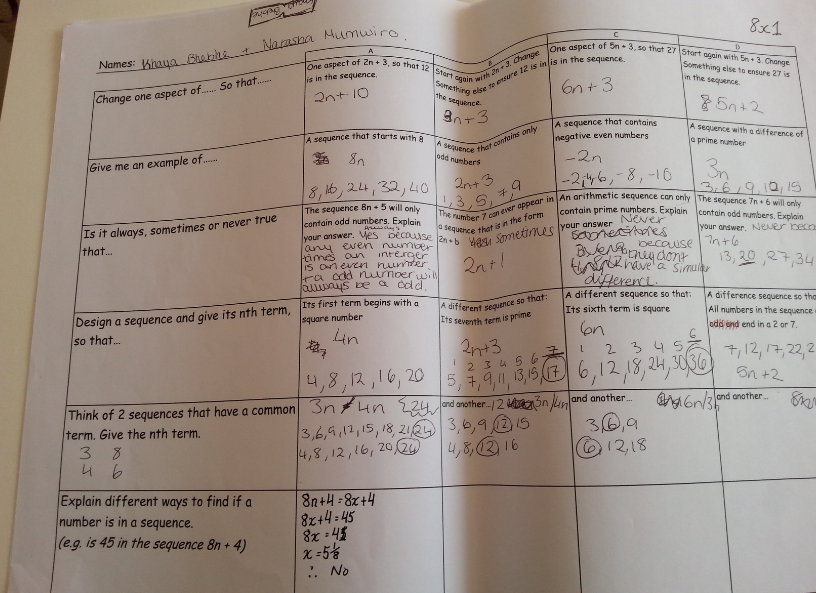 Nth term – a shift in a times table, by Richard Handley (2017), English Martyrs Catholic School .This work is licensed under a Creative Commons Attribution 4.0 International License.
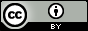